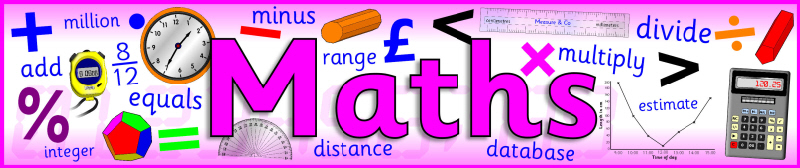 I would like you to try one of the three maths investigations. You can try another if you have time.

The three options are on the next three slides.
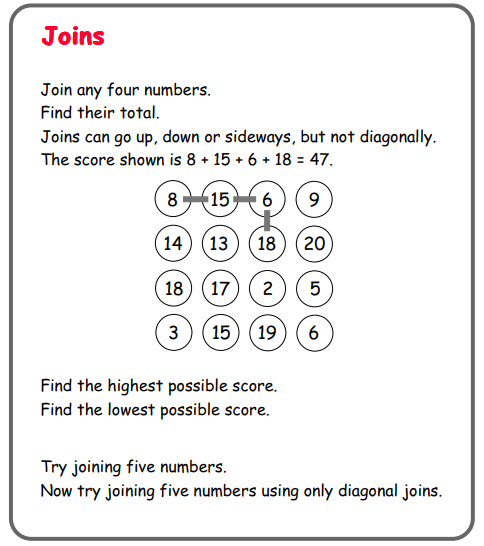 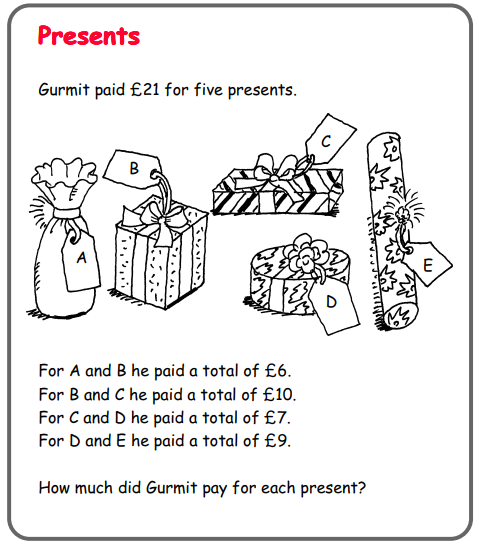 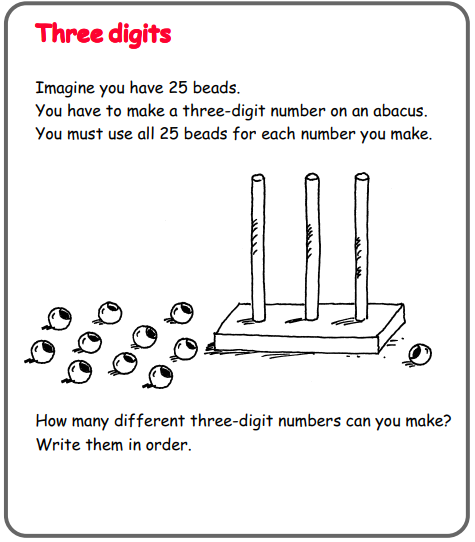 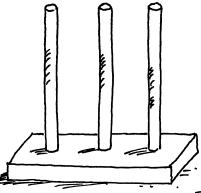 An abacus works like a place value chart. In the above example the number is 325. 
Can you see why? 
When you make your numbers you must use 25 beads.
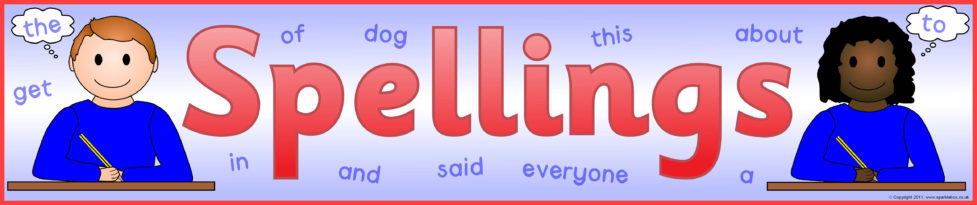 Spelling Test – important proper nouns to know
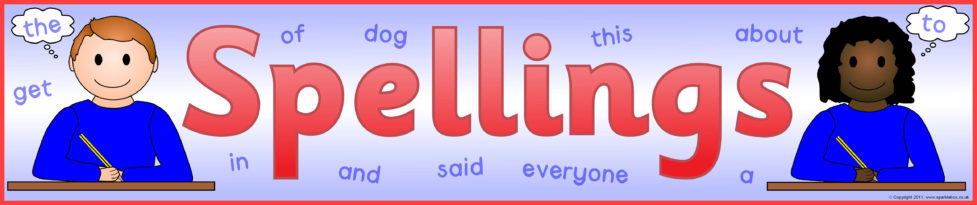 Spelling Test – important proper nouns to know

Farnborough
Orpington
London
England
United Kingdom
Europe
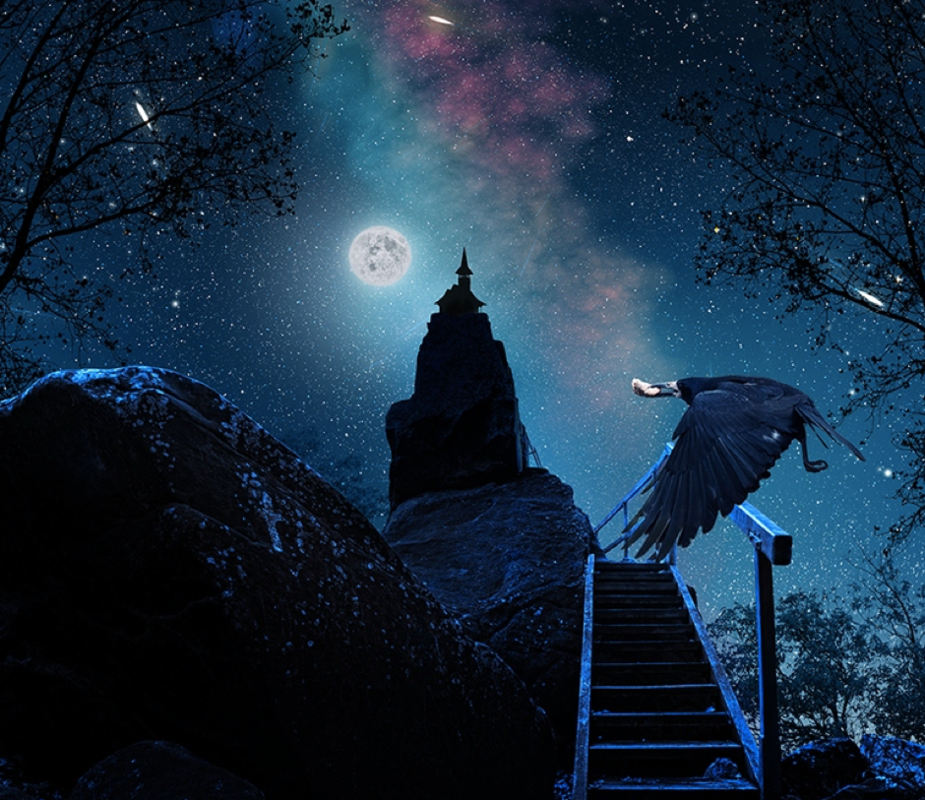 What can you see?



What questions could you ask?



What can you infer from the image?
Can you write the first 3 lines of a story for this picture?
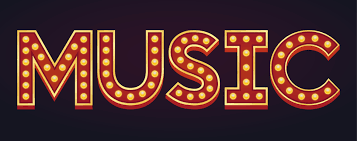 Pick a song to try

https://www.singup.org/singupathome/all-songs

I always like a fun song – My Hat has Three Corners, Tony Chestnut – but there are lots to choose from. Which are you going to choose?